Нормальная наука, как решение головоломок
Выполнил: Сутормин Олег
Удивительная особенность
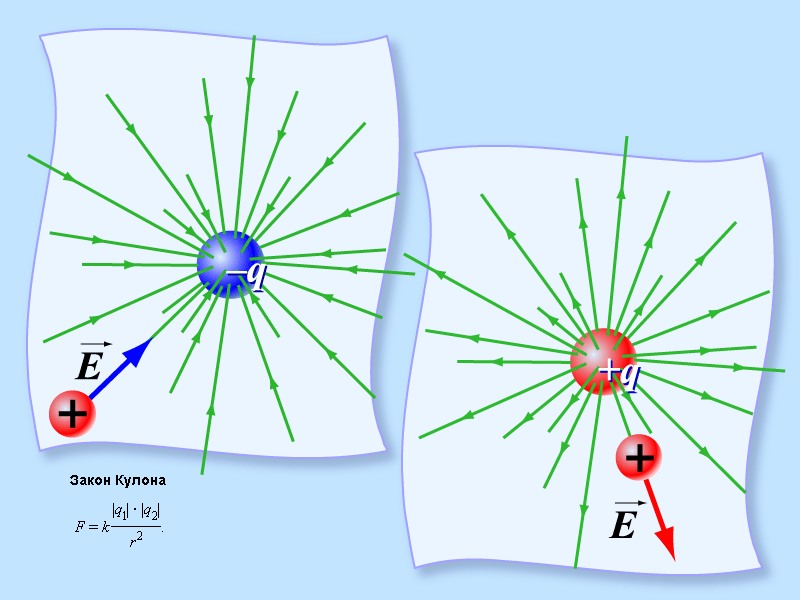 Зачастую все детали эксперимента известны заранее
Цель нормальной науки
Не внести что-то крупное и новое, а тщательная попытка достигнуть ожидаемых результатов или приблизиться к ним.

	Но почему тогда нормальная наука рассматривает и решает свои проблемы?
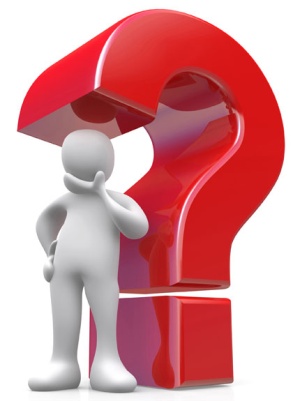 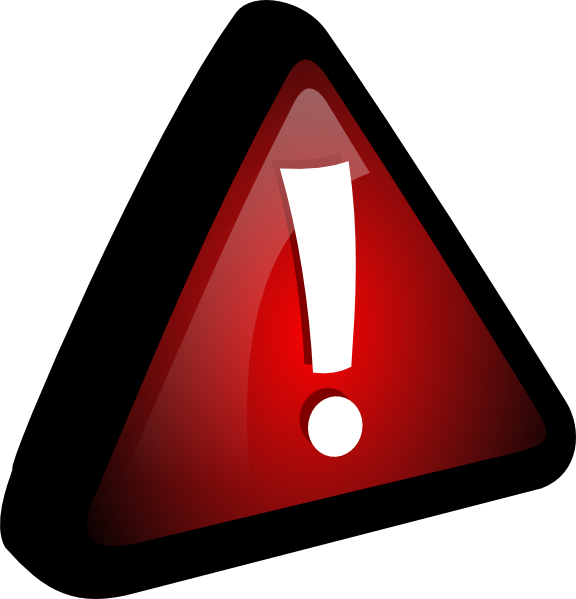 Ответ
Результаты научного исследования повышаю точность применения парадигмы и расширяют её область.

Для учёного важным становится найти способ решения задачи-головоломки.
Задача-головоломка
Представляет собой особую категорию проблем, решение которых может служить пробным камнем для проверки таланта и мастерства исследователя.
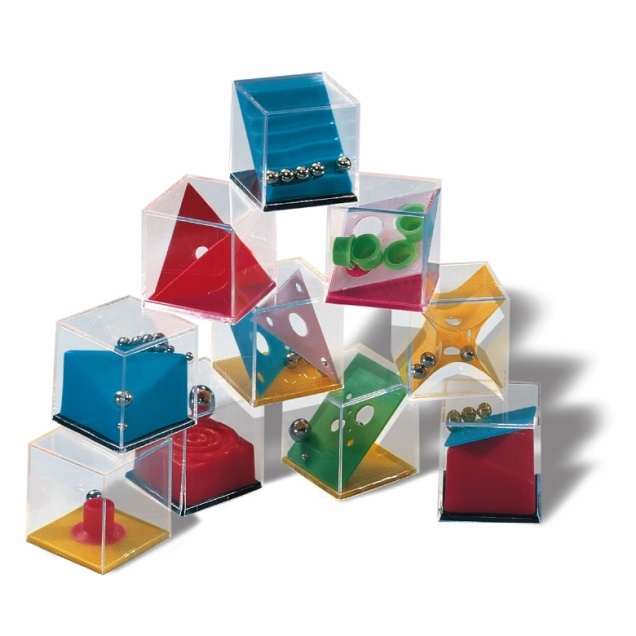 Критерии задачи-головоломки
Существование решения.
Выбор проблем, заслуживающих внимания зависит от научного сообщества принимающего данную  парадигму.
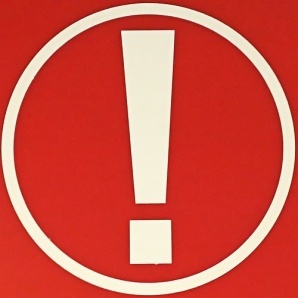 Критерии задачи-головоломки
Должны существовать правила, которые ограничивают природу приемлемых решений и шаги.
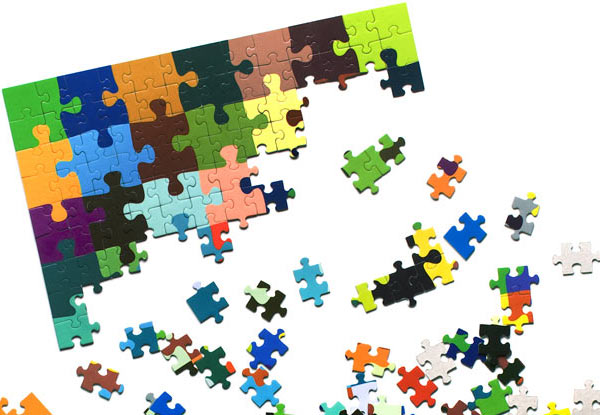 Решить картину-загадку не значит «составить картинку»
Критерии задачи-головоломки
Учёный должен не просто исцеловать или измерять, а ещё анализировать.
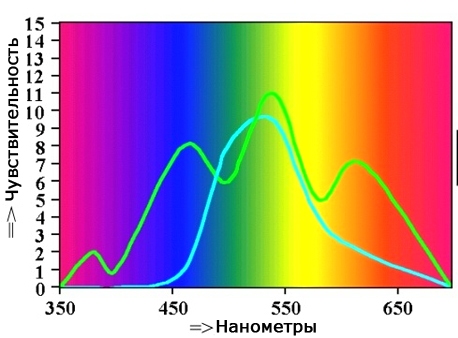 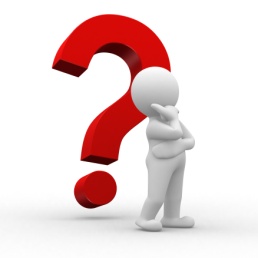 Согласуются ли цифры с теорией?
Критерии задачи-головоломки
Все утверждения о научном законе, о научных понятиях и теориях помогают выдвигать головоломки и их решения
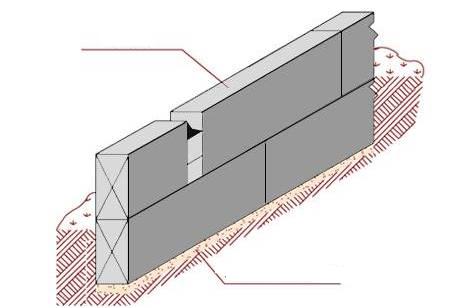 Критерии задачи-головоломки
Должны быть предписания по поводу предпочтительных типов инструментария и способов использования.
Должно быть стремление понять мир, расширить пределы познания и повышать точность.
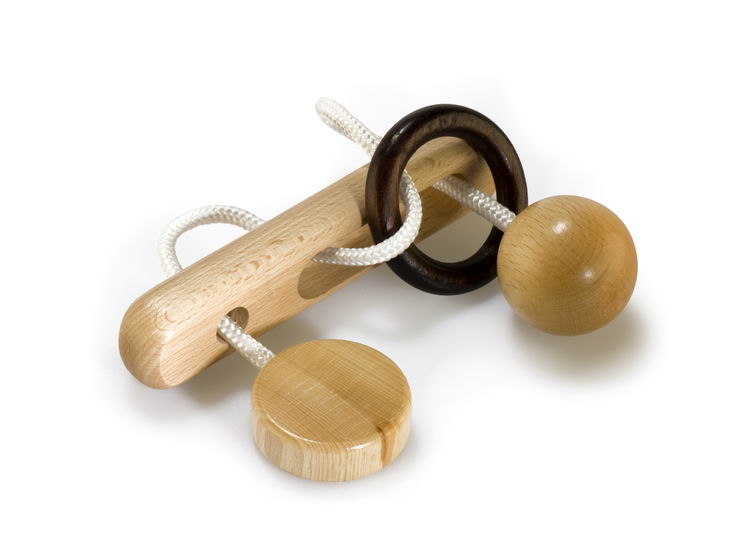 Итог
Нормальная наука – это в высокой степени детерминированная деятельность.
	
Концепции
Инструменты
Методология

	Такая последовательность помогает исследователю решить головоломку.
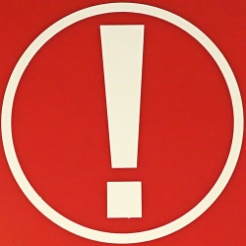